RoCEv2Update from the IBTA
#OFADevWorkshop
RoCEv2 Update from the IBTA
Introduction - The RoCE (v1) Protocol Stack
Introduction – RoCE (v1)
RDMA Application / ULP
OFA Verbs Interface
OFA* Stack
IB
Transport
Protocol
IB
Transport
Protocol
Network Layer
Network Layer
InfiniBand 
Link Layer
Ethernet 
Link Layer
RoCE
Specification
InfiniBand
RoCE
InfiniBand 
Management
Ethernet
Management
RoCEv2 Update from the IBTA
2
The RoCE(v1) Packet Format
LRH
(L2 Hdr)
L3 Hdr
BTH+
(L4 Hdr)
IB Payload
ICRC
VCRC
InfiniBand
No Changes
Eth L2
Header
L3 Hdr
BTH+
(L4 Hdr)
IB Payload
ICRC
FCS
RoCE
RoCEv2 Update from the IBTA
3
RoCE(v1) Timeline
May 2009 - IBTA forms RoCE WG
July 2009 – RoCE Prototype Available
Aug 2009 – Position paper on RoCE at HOTI
April 2010 - Ratified IBTA Standard
October 2010 – RoCE in upstream Linux
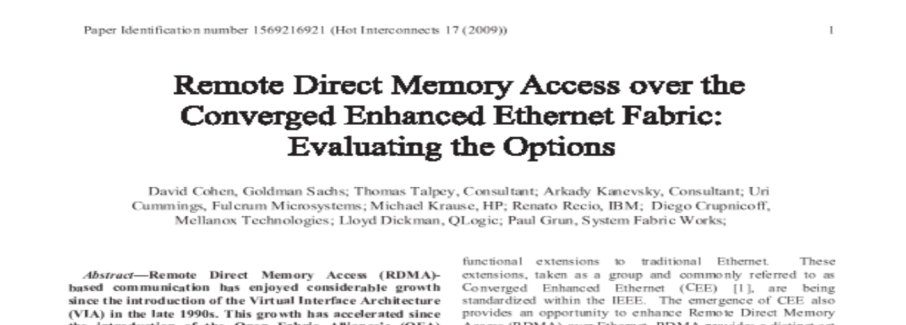 RoCEv2 Update from the IBTA
4
RoCE(v1) and L2-Datacenters
RoCE is a L2 Protocol
(“flat”) L2 Eth Topology
L2 Extensions are Supported 
TRILL
Provider Networks (PB, PBB, etc)
Virtualization Overlays
RDMA within an Ethernet L2 Domain
FCoE is similar
Plain L2 or TRILL or PBB or 
Virtualization Overlays
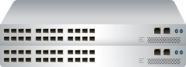 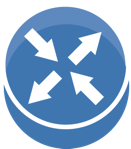 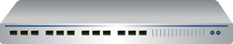 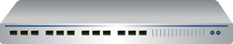 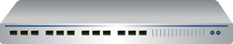 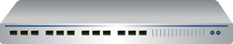 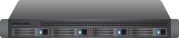 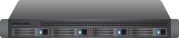 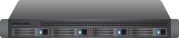 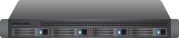 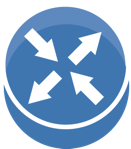 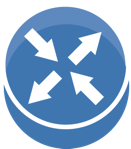 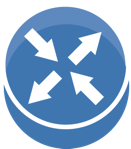 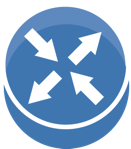 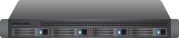 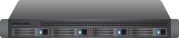 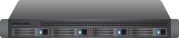 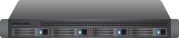 L2
L2
L2
L2
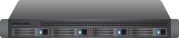 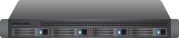 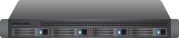 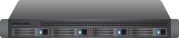 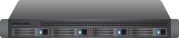 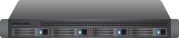 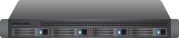 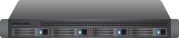 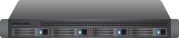 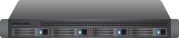 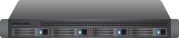 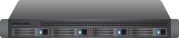 Scale up with Single Ethernet L2 Domain
(from endnode perspective)
RoCE within a Single Rack
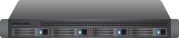 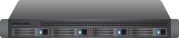 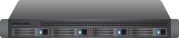 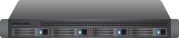 RoCEv2 Update from the IBTA
5
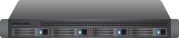 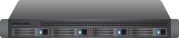 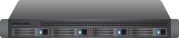 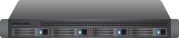 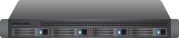 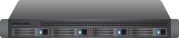 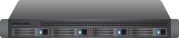 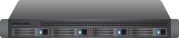 The Need for (IP) Routable RoCE
A Common Class of L3 Datacenter
Nodes within a Rack share a Ethernet L2 Domain
TOR Device
L2 Switch for intra-rack communication
L3 (IP) Router for inter-rack communication
other topologies also apply

Customer Demand
RDMA Across Racks
i.e. Across IP Subnets
Focus on Data Center Networks

RoCE is Already “close” to being “IP Routable”
RoCE Address in API is IP 
RoCE Packet Format / Wire Protocol Includes L3 Header
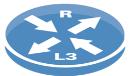 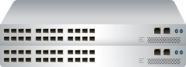 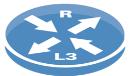 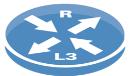 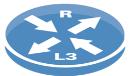 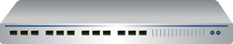 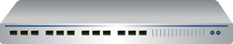 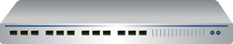 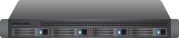 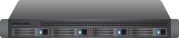 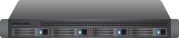 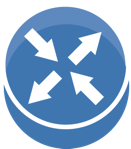 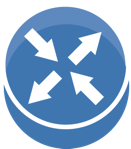 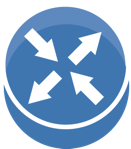 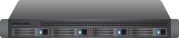 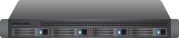 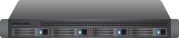 L2
L2
L2
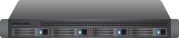 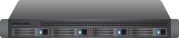 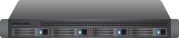 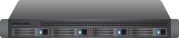 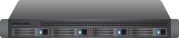 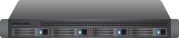 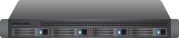 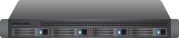 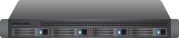 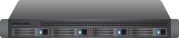 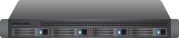 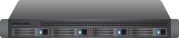 RoCEv2 Update from the IBTA
6
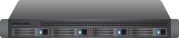 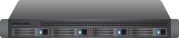 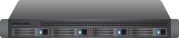 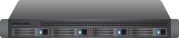 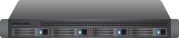 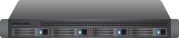 L2 Domain
L2 Domain
L2 Domain
RoCEv2 – A Straightforward Extension
RDMA Application / ULP
OFA Verbs Interface
Software
OFA* Stack
IB
Transport
Protocol
IB
Transport
Protocol
IB
Transport
Protocol
IB Network Layer
IB Network Layer
UDP
Typically HW
RoCEv2
Specification
IP
InfiniBand 
Link Layer
Ethernet 
Link Layer
Ethernet 
Link Layer
RoCE
Specification
InfiniBand
RoCE
RoCE v2
InfiniBand 
Management
Ethernet / IP
Management
Ethernet / IP
Management
RoCEv2 Update from the IBTA
7
RoCEv2 - IP Routable Packet Format
EtherType indicates 
that packet is RoCE
(i.e. next header is IB GRH)
Eth L2
Header
IB GRH
IB BTH+
(L4 Hdr)
IB Payload
ICRC
FCS
EtherType
RoCE
Port #
Eth L2
Header
EtherType
IP
Header
Proto #
UDP
Header
IB BTH+
(L4 Hdr)
IB Payload
ICRC
FCS
RoCEv2
EtherType indicates
that packet is IP 
(i.e. next header is IP)
UDP dport number Indicates 
that next header is IB.BTH
ip.protocol_number
indicates that packet is UDP
RoCEv2 Update from the IBTA
8
RoCEv2 Highlights
Contained Change
Clean L3 Replacement
Strict Layering Preserved
Generated and Consumed Below the Channel Interface (i.e. the “API”)

Transparent to Applications
No Application Software Changes
Current RoCE API is already IP L3 based

Transparent to Underlying Network Infrastructure
Mainstream processing on L2 Ethernet Switches / L3 IP Routers

Additional Benefits of the RoCEv2 Approach (some examples)
Traditional Network Management Tools Apply
ACLs (Metering, Accounting, Firewalling)
IGMP Snooping for optimized Multicast 
Network Monitoring Tools
RoCEv2 Update from the IBTA
9
Status Update
IBTA SC Requested Technical Work on RoCEv2 (Nov 2013)

IBTA Invited to give Presentation at November 2013 IETF Meeting
IBTA Starting Definition of IP Routable RoCE
Well Received by the IETF Community

IBTA IBXoE Working Group Re-Activated to Specify RoCEv2
Started Work in December 2013

Initial RoCEv2 Specification Draft 
Undergoing IBXoE WG Review

Next Steps
RoCEv2 Update from the IBTA
10
Thank You